ZÁKLADNÁ ŠKOLA KRÁĽA SVÄTOPLUKA - NITRA

VYHODNOTENIE - DOTAZNÍK  11/2019
PROBLEMATIKA - ŠIKANOVANIE
1. IDENTIFIKÁCIA ZÚČASTNENÝCH ŽIAKOV
301 ZÚČASTNENÝCH ŽIAKOV 1. A 2 STUPŇA (100%)
142 DIEVČAT(47,18%)
159 CHLAPCOV(52,82%)
1. STUPEŇ
86 CHLAPCOV
2. STUPEŇ
73 CHLAPCOV
1. STUPEŇ
76 DIEVČAT
2. STUPEŇ
66 DIEVČAT
DOTAZNÍK 11/2019
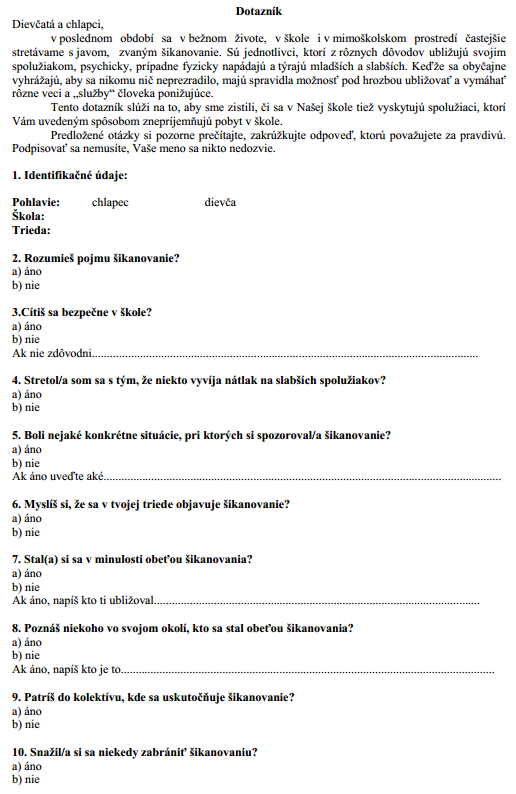 CELKOVÉ VYHODNOTENIE V RÁMCI 1. A 2. STUPŇA
POČET ŽIAKOV
ČÍSLO OTÁZKY
2. ROZUMIEŠ POJMU ŠIKANOVANIE?
Je veľmi dôležité, aby žiaci rozumeli pojmu šikanovanie. K otázke č.2 sa vyjadrili všetci zúčastnení v celkovom počte 301 žiakov prvého a druhého stupňa, čo predstavuje 100% na grafickom vyobrazení. Z toho 282 žiakov (93,69%) sa vyjadrilo, že pojmu šikanovanie dobre rozumejú. Na druhej strane pojmu šikanovanie nerozumie 19 (6,31%) žiakov z celkového počtu 301.
3.CÍTIŠ SA BEZPEČNE V ŠKOLE?
Pre nás je dôležité, aby sa naši žiaci cítili v škole bezpečne a komfortne. Preto je dôležitým ukazovateľom aj pre samotnú vzdelávaciu inštitúciu - školu, že až 260(86,38%) žiakov z celkového počtu 301 zúčastnených sa cíti v škole bezpečne. Na druhej strane je taktiež nevyhnutné podotknúť, že 41(13,62%)žiakov vyjadrilo nesúhlas a necítia sa v škole úplne bezpečne.
4. STRETOL/A SOM SA S TÝM, ŽE NIEKTO VYVÍJA NÁTLAK NA SLABŠÍCH SPOLUŽIAKOV?
Napriek veľkej snahe pedagógov je v niektorých prípadoch náročné spozorovať šikanovanie medzi žiakmi. Preto je veľmi dôležitá spätná väzba od samotných žiakov resp. spolužiakov, ktorí sú mnohokrát svedkami týchto situácií. Celkovo 165(54,82%)žiakov vyjadrilo nesúhlas a doposiaľ nepostrehli aby niekto v ich triede resp. v školskom prostredí vyvíjal nátlak na slabších spolužiakov - žiakov. S vyvíjaním nátlaku na slabších spolužiakov sa stretlo 136(45,18%) žiakov.
5. BOLI NEJAKÉ KONKRÉTNE SITUÁCIE, PRI KTORÝCH SI SPOZOROVAL/A ŠIKANOVANIE?
Je dôležité aby medzi žiakmi nedochádzalo k situáciám, ktoré môžu vyhrotiť až šikanovaním jednotlivca prípadne skupiny slabších žiakov. Z celkového počtu 301 zúčastnených sa 224(74,42%) žiakov vyjadrilo, že vo svojom okolí doposiaľ nespozorovali resp. neboli účastníkmi situácií pri ktorých by dochádzalo k šikanovaniu. Napriek tomu, že sa škola snaží vytvárať pre žiakov bezpečné prostredie pre výchovu a vzdelávanie, 77(25,58%) žiakov sa vyjadrilo, že spozorovalo konkrétne situácie pri ktorých dochádzalo k šikanovaniu.
6. MYSLÍŠ SI, ŽE SA V TVOJEJ TRIEDE OBJAVUJE ŠIKANOVANIE?
Z celkového počtu 301 zúčastnených žiakov sa 209 (69,44%) vyjadrilo, že v triedach, ktoré navštevujú nespozorovali šikanovanie. To znamená, že žiaci majú vytvorenú príjemnú klímu v triede a v kolektíve nie sú závažné problémy.  
Napriek tomu, že sa škola snaží vytvárať pre žiakov príjemné a bezpečné prostredie sa 92 (30,56) žiakov vyjadrilo, že spozorovali v kolektíve šikanovanie.
7. STAL(A) SI SA V MINULOSTI OBEŤOU ŠIKANOVANIA?
Z celkového počtu 301 zúčastnených sa 246(81,73%) žiakov vyjadrilo, že sa v minulosti nestali obeťami šikanovania, to znamená že škola vytvára bezpečné prostredie, v rámci kolektívov vládne príjemná atmosféra. Časť žiakov v počte 55(18,27%) sa vyjadrilo, že v minulosti sa stali obeťami šikanovania. Toto číslo je alarmujúce a v rámci riešenia budú navrhnuté výchovné - nápravné opatrenia.
8. POZNÁŠ NIEKOHO VO SVOJOM OKOLÍ, KTO SA STAL OBEŤOU ŠIKANOVANIA?
Z celkového počtu 301 zúčastnených sa 212(70,43%) žiakov vyjadrilo, že nepoznajú žiadne obete šikanovania vo svojom okolí. To znamená, prostredie v ktorom sa žiaci vzdelávajú je bezpečné, komfortné a vzťahy v rámci kolektívov sú priateľské.  
Treba však podotknúť, že 89(29,57%) žiakov sa vyjadrilo, že v svojom okolí poznajú obete šikanovania.
9. PATRÍŠ DO KOLEKTÍVU, KDE SA USKUTOČŇUJE ŠIKANOVANIE?
Z celkového počtu 301 zúčastnených sa 269(89,37%) žiakov vyjadrilo, že sú súčasťou kolektívov v ktorých sa šikanovanie nevyskytuje. To znamená, že v kolektívoch je priateľská atmosféra a títo žiaci nespozorovali žiadne prejavy šikanovania. Na druhej strane sa 32(10,63%) žiakov vyjadrilo, že v ich kolektívoch sa šikanovanie vyskytuje, preto budú navrhnuté nápravné opatrenia, aby sa zabránilo šikanovaniu v akejkoľvek forme.
10. SNAŽIL/A SI SA NIEKEDY ZABRÁNIŤ ŠIKANOVANIU?
Z celkového počtu 301 zúčastnených sa 151(50,17%) žiakov snažilo zabrániť šikanovaniu. To znamená, že títo žiaci si uvedomujú, že šikanovanie nie je správne a netolerujú túto formu ubližovania svojím spolužiakom, blízkym. Na druhej strane 150(49,83%) žiakov sa šikanovaniu zabrániť nesnažilo, to však neznamená že týmto žiakom sú spolužiaci ľahostajní. Dôvodom môžu byť aj obavy z toho, aby sa sami nestali obeťami šikanovania.
ZHODNOTENIE DOTAZNÍKA
Otázky s najlepším hodnotením:
OTÁZKA Č. 6 
	Z celkového počtu 301 zúčastnených žiakov sa 209 (69,44%) vyjadrilo, že v triedach, ktoré navštevujú nespozorovali šikanovanie. To znamená, že žiaci majú vytvorenú príjemnú klímu v triede a v kolektíve nie sú závažné problémy. 
OTÁZKA Č. 3 
	Dôležitým faktom je, že sa naši žiaci cítia v škole bezpečne. K tomu sa z celkového 
	počtu 301 zúčastnených žiakov kladne vyjadrilo až 260 žiakov, čo predstavuje 86,38%.

Otázky s najhorším hodnotením: 
OTÁZKA Č. 4 
	Z celkového počtu 301 zúčastnených sa až 136 žiakov(45,18%) vyjadrilo, že spozorovali vo svojom okolí žiakov, ktorí vyvíjajú nátlak na slabších. 
OTÁZKA Č. 10 
	V celkovom počte 150 žiakov 1. a 2. stupňa čo predstavuje 49,83%. sa vyjadrilo, že sa vôbec nesnažili zabrániť šikanovaniu.
VÝCHOVNÉ OPATRENIA
V prvom rade je dôležité vychádzať z Metodického usmernenia č. 7/2006-R z 28. marca 2006 k prevencii a riešeniu šikanovania žiakov v školách a školských zariadeniach .
Ministerstvo školstva Slovenskej republiky podľa § 14 ods.1 zákona č.596/2003 Z. z. o štátnej správe v školstve a školskej samospráve a o zmene a doplnení niektorých zákonov v znení neskorších predpisov vydáva toto metodické usmernenie: 
Čl. 3 
 Základným preventívnym opatrením školy je osvojiť si základný princíp „Sme škola, kde sa šikanovanie netoleruje v žiadnych podobách !“
V rámci účinnej prevencie šikanovania je pri príprave a realizácii celoškolskej stratégie dôležité najmä:
 vytvoriť pozitívnu klímu v škole
 navodiť úzku spoluprácu medzi žiakmi, zamestnancami školy, rodičmi a jasne vymedziť možnosti oznamovať aj zárodky šikanovania (pri zachovaní dôvernosti takýchto oznámení)
 vo vnútornom poriadku školy jasne stanoviť pravidlá správania vrátane sankcií za ich porušenie
VÝCHOVNÉ OPATRENIA
SPÔSOB RIEŠENIA ŠIKANY:
Osobné pohovory  s agresormi sa budú realizovať v tých triedach, v ktorých bola zistená šikana.
Prešetrovací  tým môže odporúčať  prácu s obeťou:
V škole (školský psychológ, sociálny pedagóg, ktorý má nadobudnuté zručnosti k práci s obeťou)
V CPPPaP (psychológ, liečebný pedagóg, sociálny pedagóg ktorí majú nadobudnuté zručnosti k práci s obeťou)
OCHRANNÉ OPATRENIA PRE OBEŤ: 
Presun obete do inej triedy / výchovnej skupiny – v prípade, že ide o vyššie štádium šikanovania alebo má obeť vo vedľajšej triede kamarátov, ktorí mu môžu napomáhať zvládať vzniknutú situáciu.

PRE AGRESORA SÚ V SMERNICI NASLEDOVNÉ ODPORÚČANIA:
•	odporúčanie zákonným zástupcom agresora vyhľadať individuálnu odbornú starostlivosť centra
•	preloženie agresora do inej triedy alebo do inej výchovnej skupiny, ak je agresor schopný stále ohrozovať svoje okolie
•	uloženie opatrenia vo výchove podľa § 58 ods. 2 a 3 školského zákona.
VÝCHOVNÉ OPATRENIA
Okrem už spomenutých odporúčaní môžu byť agresorovi uložené opatrenia vo výchove z bodu c),  čo sú opatrenia vo výchove podľa §58 ods.2 a 3 školského zákona. Podľa ods.2 ide o:
•	napomenutie
•	pokarhanie od triedneho učiteľa
•	pokarhanie od majstra odbornej výchovy
•	pokarhanie od riaditeľa školy
•	podmienečné vylúčenie alebo vylúčenie (u žiakov, ktorí majú splnenú povinnú školskú dochádzku)
a podľa ods.3 ide o ochranné opatrenie, čo znamená, že ak žiak svojím správaním a agresivitou ohrozuje bezpečnosť a zdravie ostatných žiakov, môže riaditeľ školy žiaka okamžite vylúčiť z výchovy a vzdelávania umiestnením žiaka do samostatnej miestnosti za prítomnosti pedagogického zamestnanca. V tomto prípade však riaditeľ školy bezodkladne privolá:
•	zákonného zástupcu
•	zdravotnú pomoc
•	Policajný zbor
VÝCHOVNÉ OPATRENIA
PRE CELÚ TRIEDU:
Skupinový intervenčný program pre celú triedu 
 nemalo by ísť len o opatrenie pre obeť, ale pre celú triedu, nakoľko okrem obeti a agresora boli mnohí žiaci z triedy v role svedkov a tým pádom boli tiež účastníkmi šikanovania. Tieto programy realizujú odborní zamestnanci CPPPaP.
Pravidelné triednické hodiny 
 v prípade, že sa potvrdí šikanovanie, je potrebné pracovať na podpore pozitívnej klímy triedy. Toto odporúčanie má ešte väčšie opodstatnenie, ak trieda nemá intervenčný program a aj vtedy, keď triedny učiteľ býva so žiakmi málo (napríklad ich učí len jednu-dve hodiny týždenne) a viac sa venuje vzdelávaniu.